Teacher-Student Data Linkage Update
DATAG
December 2, 2011
Complexities
Multiple teachers responsible for student learning outcomes:
Co-teachers
Push-in teachers
Pull-out sections

Changes over time in teacher assignments

Changes over time in student enrollment

Changes over time in student attendance
Linkage Data Elements
Multiple teachers assigned to a course section

Teacher-student linkage to be expressed as a proportion to reflect changes over time:

Duration* of student enrollment-teacher assignment linkage for course (minutes) – Field 14
Duration* of student attendance-teacher assignment linkage for course (minutes) – Field 15
Duration* of course (minutes) – Field 18
Teacher-student linkage start/end dates

Teacher-student linkage duration adjustments (correction for hard-to-schedule situations)

Student exclude flag

* As of state assessment date
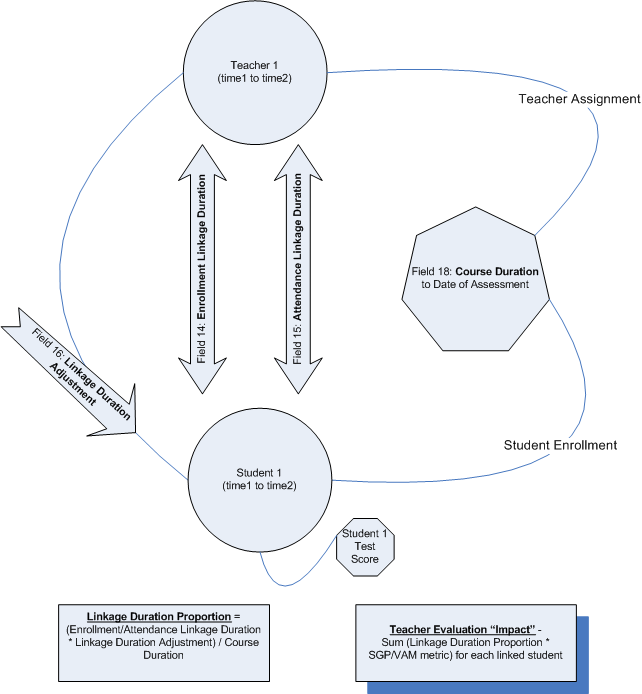 Draft Conceptual Model
Linkage Issues
State data system capacity sufficient to enable policy options

Rules for “exclude flag”
Vendor capacity
Fidelity of student management system extracts
Human resource management systems

LEA capacity
LEAs without student management systems 
Roster verification
Daily verification while taking attendance
On-demand verification access (weekly refresh) 
End-of-cycle verification (linkage deadline shortly after assessment administration)
Auditing of extracts